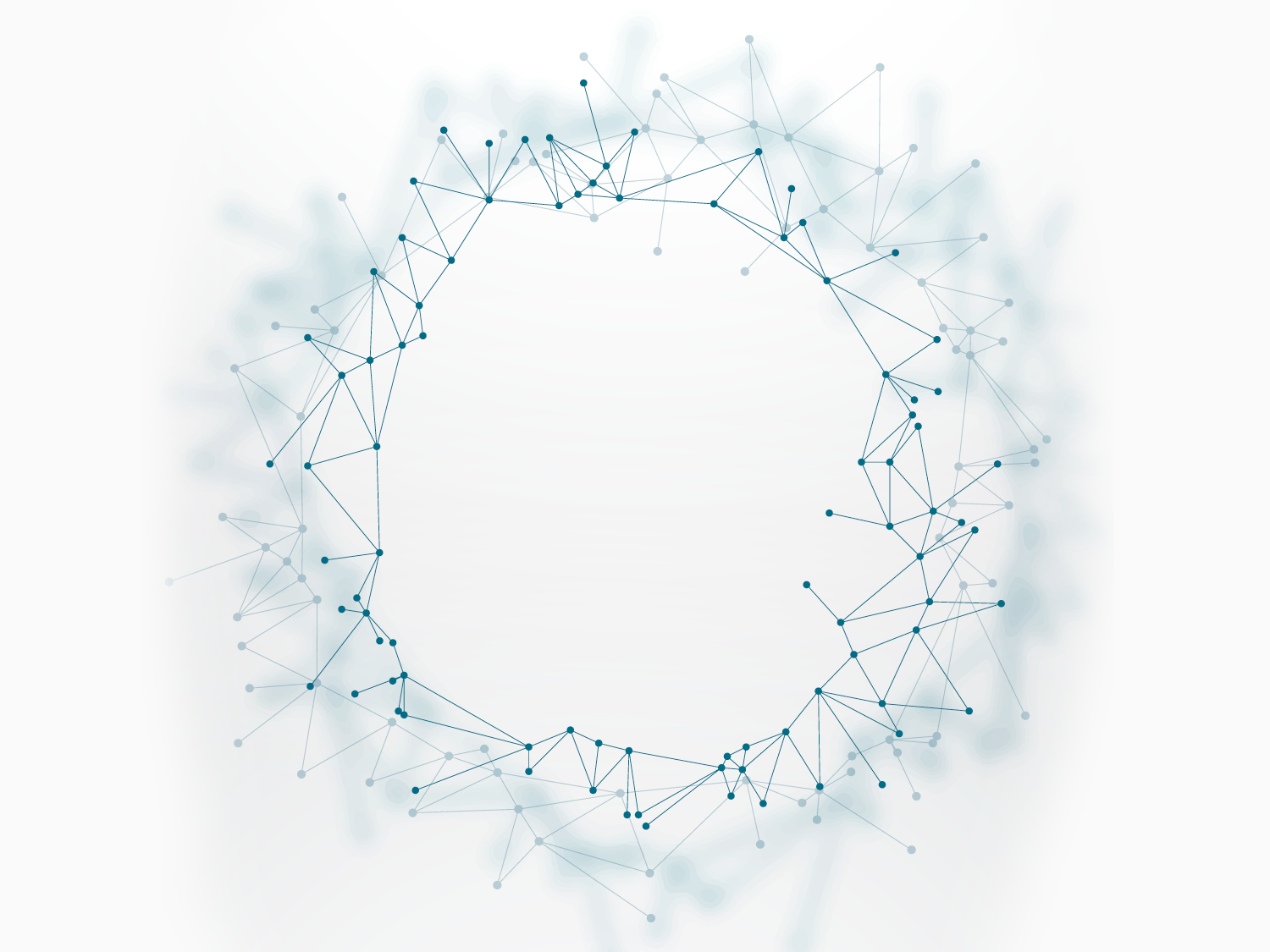 Обзор изменений законодательства в сфере здравоохранения
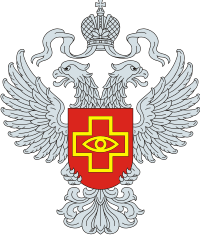 М. В. Видеман
Заместитель руководителя ТО Росздравнадзора по Омской области
Цели и задачи профилактических мероприятий:
предупреждение нарушений обязательных требований в сфере охраны здоровья граждан;
предотвращения угрозы причинения, либо причинения вреда жизни, здоровью граждан вследствие нарушений обязательных требований;
устранение существующих и потенциальных условий, причин, факторов, способных привести к нарушению обязательных требований и угрозе жизни и здоровью граждан;
формирование модели социально ответственного, добросовестного, правового поведения подконтрольных субъектов;
повышение прозрачности системы контрольно-надзорной деятельности.
С 14.07.2017 вступило в силу
Постановление Правительства РФ от 04.07.2017 №791 "О внесении изменений в некоторые акты Правительства Российской Федерации"
С 04.08.2017 вступило в силу
Постановление Правительства РФ от 22.07.2017 №868 "О внесении изменений в Положение о государственном контроле за обращением медицинских изделий"
С 15.07.2017 вступило в силу
Постановление Правительства РФ от 05.07.2017 №801 "О внесении изменений в Положение о государственном контроле качества и безопасности медицинской деятельности"
С 05.08.2017 вступил в силу
Приказ Минздрава России от 04.07.2017 №379н "О внесении изменений в Порядок оказания медицинской помощи населению по профилю "онкология", утвержденный приказом Министерства здравоохранения Российской Федерации от 15 ноября 2012 г. №915н"
С 07.08.2017 вступил в силу
Приказ Минздрава России от 04.07.2017 №380н "О внесении изменений в Порядок оказания медицинской помощи по профилю "детская онкология", утвержденный приказом Министерства здравоохранения Российской Федерации от 31 октября 2012 г.  №560н"
С 11.08.2017 года вступило в силу
Постановление Правительства РФ от 31.07.2017 №907 "О внесении изменений в Положение о федеральном государственном надзоре в сфере обращения лекарственных средств"
С 01.01.2018 вступило в силу
Постановление Правительства РФ от 14.07.2017 №840 "О внесении изменений в некоторые акты Правительства Российской Федерации в части установления обязанности использования проверочных листов (списков контрольных вопросов) при проведении плановых проверок"
С 01.01.2018 вступил в силу
Приказ Минздрава России от 10.08.2017 N 514н "О Порядке проведения профилактических медицинских осмотров несовершеннолетних"
С 1 января 2018 года вступил в силу
Приказ Министерства здравоохранения РФ от 26 октября 2017 г. № 869н "Об утверждении порядка проведения диспансеризации определенных групп взрослого населения"
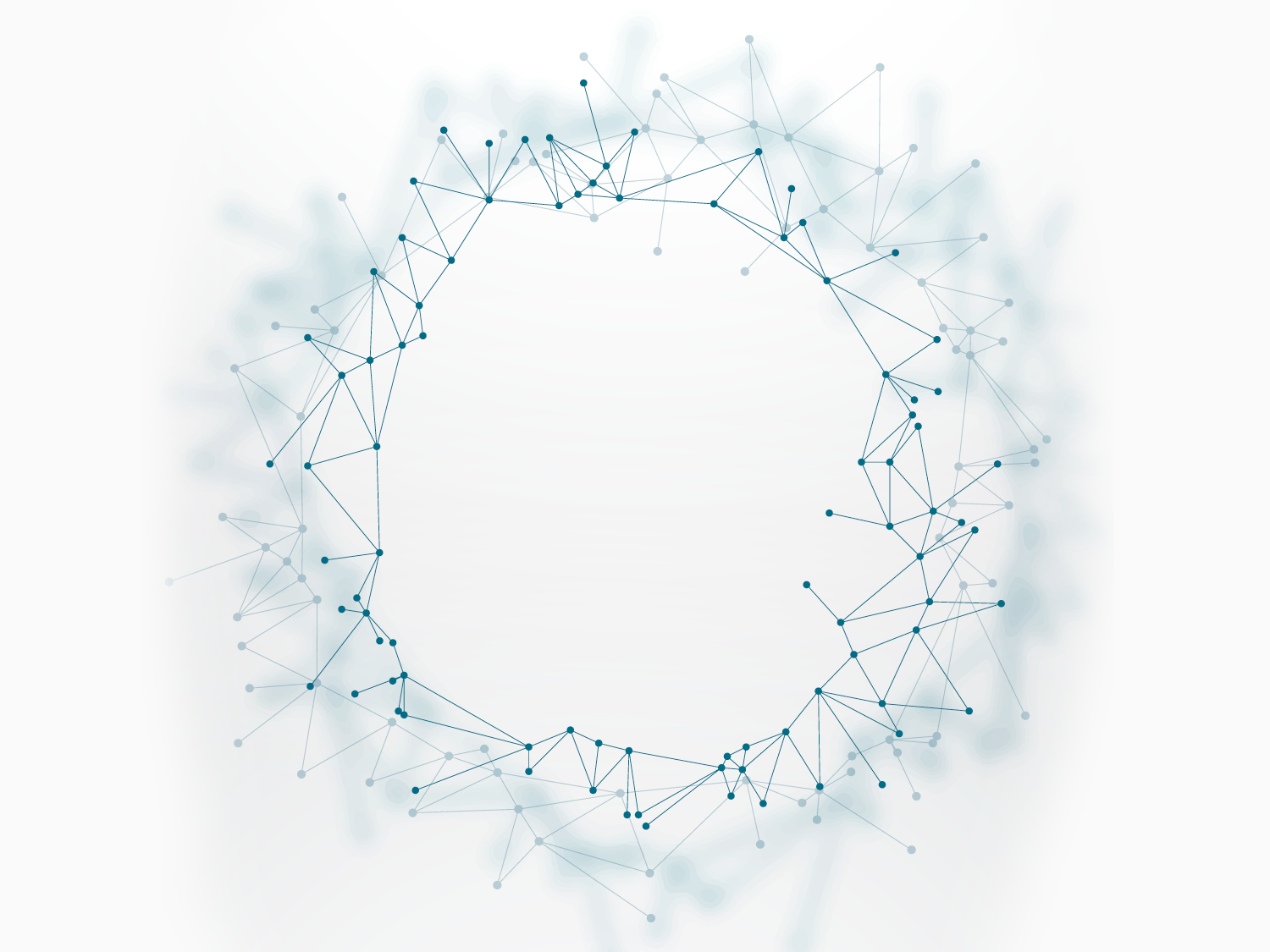 Спасибо за внимание!